Chapter 5Scope and Segments in Wellness in Food Service, Hospitality and Tourism
Dr. Bendegul Okumus
Heather Linton Kelly
Learning Outcomes
Discuss the case study of Big Sky Yoga Retreats 
Define segmentation and explain different types of segmentation in wellness 
Discuss the scope and segments of wellness in hospitality and tourism
Explain whether and how wellness travelers are different
Offer suggestions on how food service, hospitality and tourism businesses can segment their wellness customers
Case Study: Big Sky Yoga Retreats
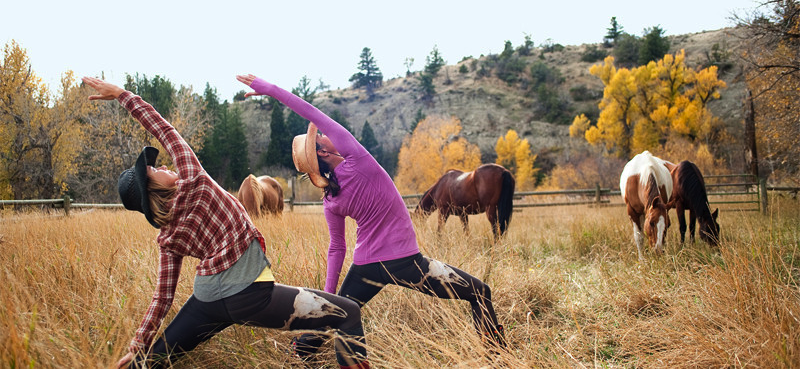 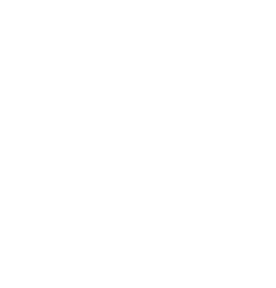 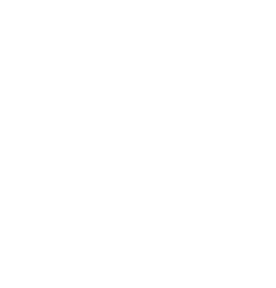 Click to watch: https://www.facebook.com/bigskyyogaretreats/videos/623325585109470/
Scope & Segments in Food Service, Hospitality & Tourism
Segmentation
Segmentation: The process of defining and subdividing a large homogenous market into clearly identifiable segments having similar needs, wants, or demand characteristics

Segment: A cluster of similar customers grouped together based on shared characteristics
Types of Segmentation
Psychographic: Big 5 Personality Traits
Psychographic: Big 5 Personality Traits
Psychographic: Big 5 Personality Traits
Tunikova, A. (2018) [Five Factor Model] Retrieved January 31, 2020 from https://commons.wikimedia.org/wiki/File:Wiki-grafik_peats-de_big_five_ENG.png
Psychographic: The VALS Segmentation System
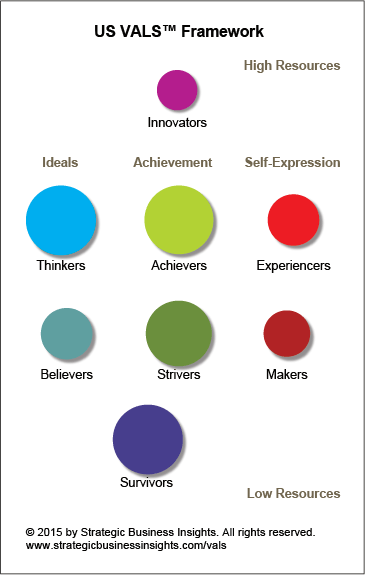 Strategic Business Insights. (n.d.). US Framework and VALS Types. Retrieved January 31,2020 from http://www.strategicbusinessinsights.com/vals/ustypes.shtml
Behavioral Segmentation in Wellness
Purchase Behavior: Determines who, what, when, why, how, and where the wellness customer acquires a wellness product

Usage Behavior: How the customer plans to use the wellness product and service:
Occasion
Benefits sought
Loyalty
Stage in the purchase process
Segmentation using Activities, Interests, and Opinions
This method specifically focuses on lifestyle features as they relate to a product or service
Activities – work, social events, vacations or hobbies
Interests – family, food, community, or recreation
Opinions -  education, culture, or social issues

Provides a more well-rounded look at wellness tourists
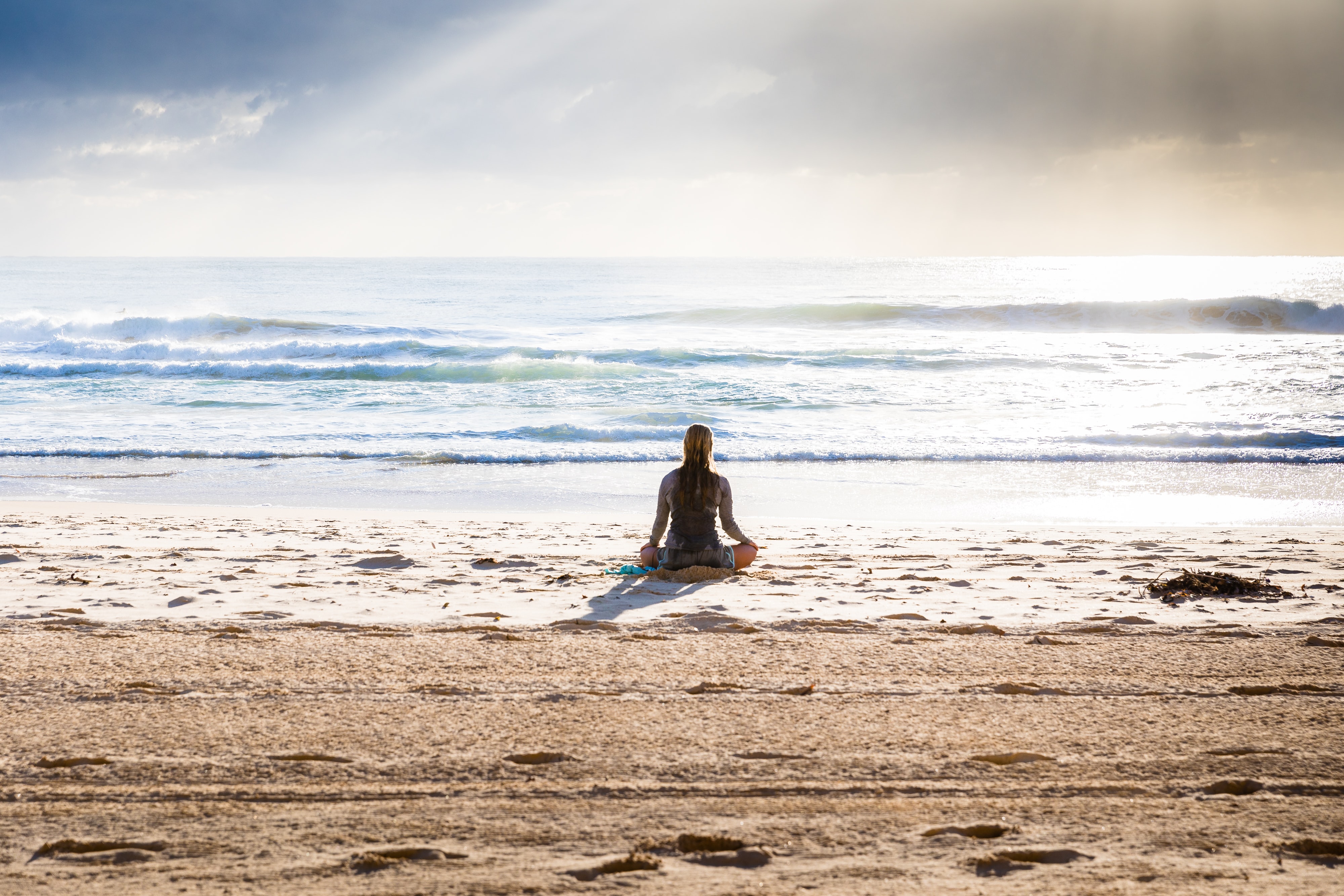 Practical Use of Segmentation in Wellness
Measurable: It must be possible to measure the size of a segment in terms of number of individuals and their purchasing power

Accessible: It must be possible to reach a segment with the promotional tools (social media, newspaper ads, television commercials, email newsletters, etc.) available to the marketer

Substantial: A segment must be large enough to warrant receiving a different product or marketing message, and it must be worth the investment to target them differently from other segments

Actionable: A segment must be able to act on a marketing message by purchasing a product
How Are Wellness Travelers Different?
Primary wellness travelers are often looking beyond having an engaging experience, and into the realm of self-improvement
May indicate a higher degree of openness and agreeableness
May require more emotional attention than a more traditional guest
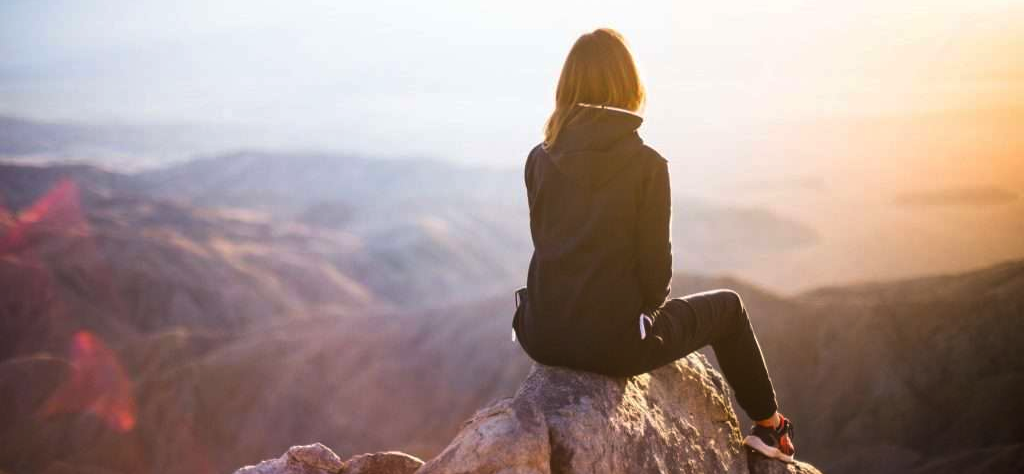 Segmentation in Wellness Tourism Research
Damijanic (2009)
High-level wellness, diet and health-oriented, fitness-oriented, and low-level wellness
Konu (2010)
Sport and nature people interested in technology, home appreciating travelers, family and health-oriented sport and nature people, culture appreciative self developers, material wellbeing appreciatives, and indifferent about travelling and social issues
Hritz, Sidman, and D’Abundo (2014)
Escapers, after hours, amenity seekers, most unwell, and most well
Suresh, Ganesan, Ravichandran (2017)
Occupational ailment prevention seekers and regular clients, heredity ailment prevention seekers and new clients, and anti-gaining spirituality seeker and strong review
Summary Statements
Big Sky Yoga Retreats is a great example of segmentation in the hospitality industry.

Segmentation is “the process of defining and subdividing a large homogenous market into clearly identifiable segments having similar needs, wants, or demands characteristics.”

The three major types of segmentation are demographic, psychographic, and behavioral.

Demographic variables include location, gender, age, ethnicity, education level, and income.
Summary Statements
Psychographic variables include attitudes, aspirations, values, opinions, lifestyle, interests, and personality traits.

A common framework for understanding personality is the Five Factor Model or Big Five personality traits

The Big Five personality traits are openness, conscientiousness, extraversion, agreeableness, and neuroticism.

The VALS Segmentation System is a common psychographic segmentation tool that segments users based on motivation and resources.
Summary Statements
The eight VALS groups are innovators, thinkers, achievers, experiencers, believers, strivers, makers, and survivors.

Psychographic variables include attitudes, aspirations, values, opinions, lifestyle, interests, and personality traits.

Behavioral variables include purchase behavior and usage behavior. 

Other important behavioral factors include loyalty, user status, user stage, and decision role.

A customer segment should be measurable, accessible, substantial, and actionable.
Summary Statements
Packaging is combining related services into a single offer for the tourist.

The same traveler can fall into multiple segments depending on where they fit demographically, pyschographically, and behaviorally during their trip. 

Primary wellness travelers look to having engaging experiences well improving their wellbeing during travel. 

Several wellness tourism research studies have successfully segmented wellness tourists.